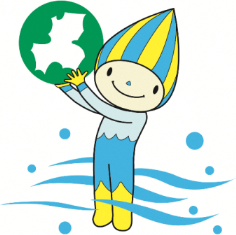 こころのじゅぎょう
SOSの出し方に関する教育⑥（特別支援）
1
どんな　きもち　かな？
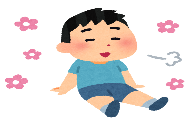 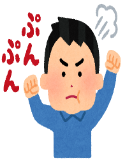 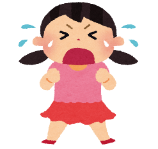 こころが　もやもや　するとき
どうしたらいいか　かんがえましょう
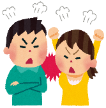 あなたは　どんなときに
「いやだな」　「かなしいな」　「いらいらする」
といった　こころのもやもやをかんじますか
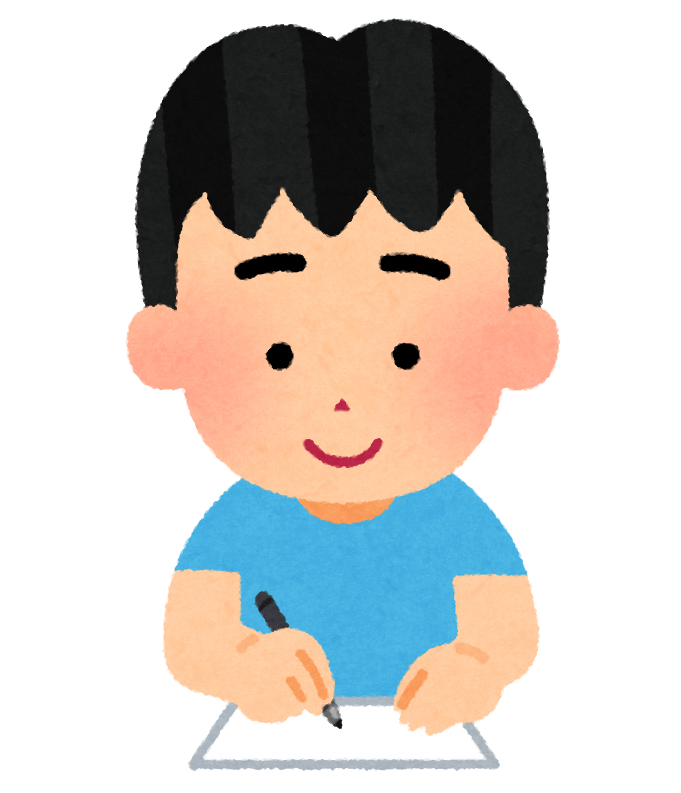 わーく①に　かいてみましょう♪
たとえば
おともだちと けんか をしたとき
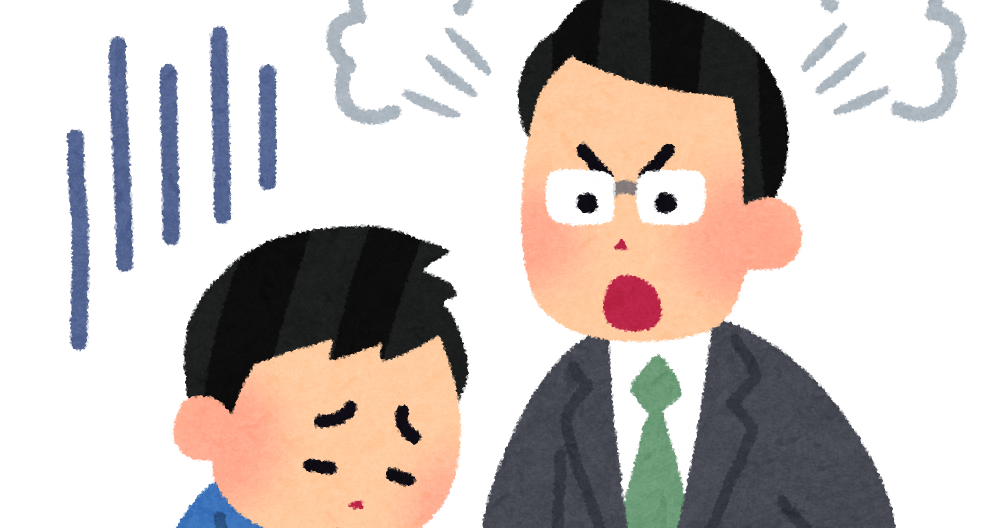 おうちのひとに おこられた とき
だいすきな おやつがなかった とき
もやもやをかんじる　ときは　たくさんある
もやもやをかんじたときは
どうしたらよいかな？
わーく②
じぶんがよくしている　たのしいこと
すっきりすることをかいてみましょう
たとえば
〇げーむをする、あにめをみる
〇すきな　まんがをよむ
〇おやつをたべる　うんどうする
〇ねる　はしる　さけぶ　えをかく
こころがすっきりする　ほうほうはたくさん
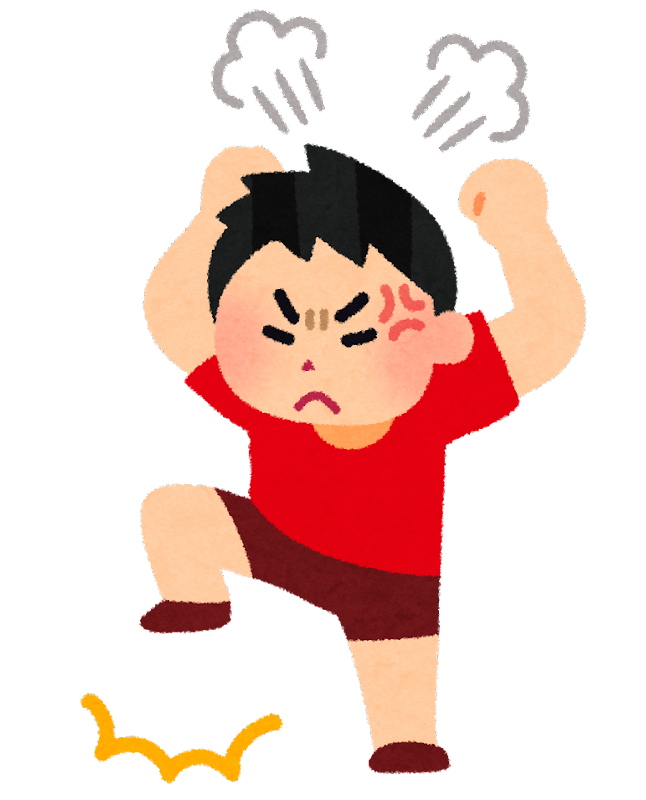 いらいらしているとき
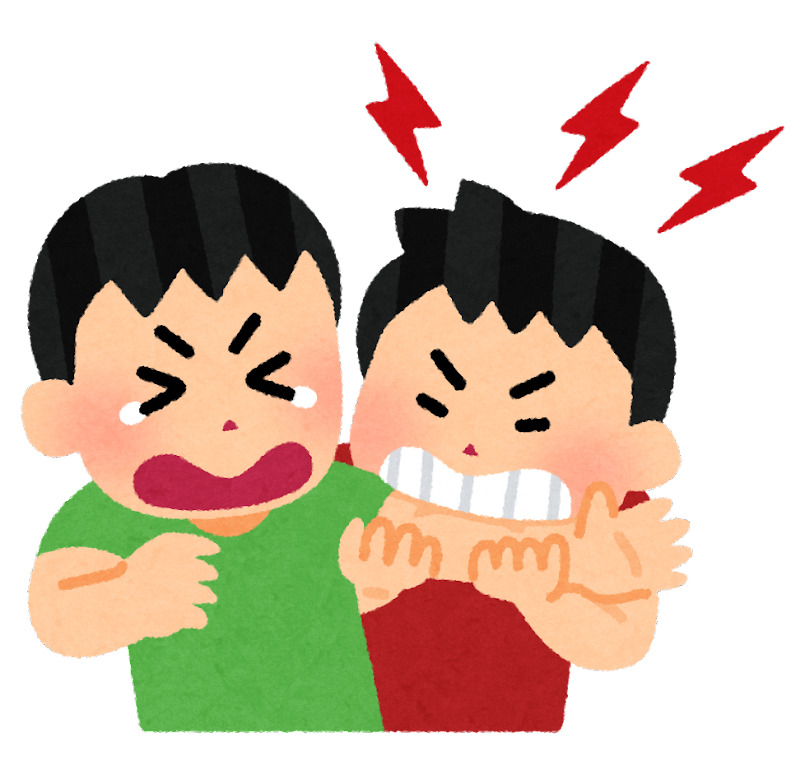 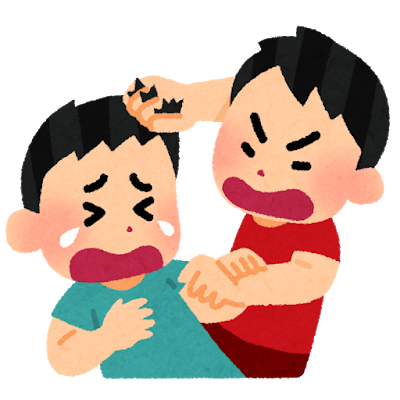 いらいらすることは　おっけーです
いらいらを　ともだちやおうちのひとに
ぶつけると　かなしいきもちになります
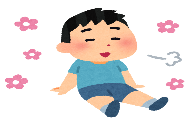 すきなこと や たのしいことをして
こころを　りらっくす　させましょう
こころがもやもやするとき
こまったとき　なやみがあるとき
だれかに　はなしをする（そうだんする）
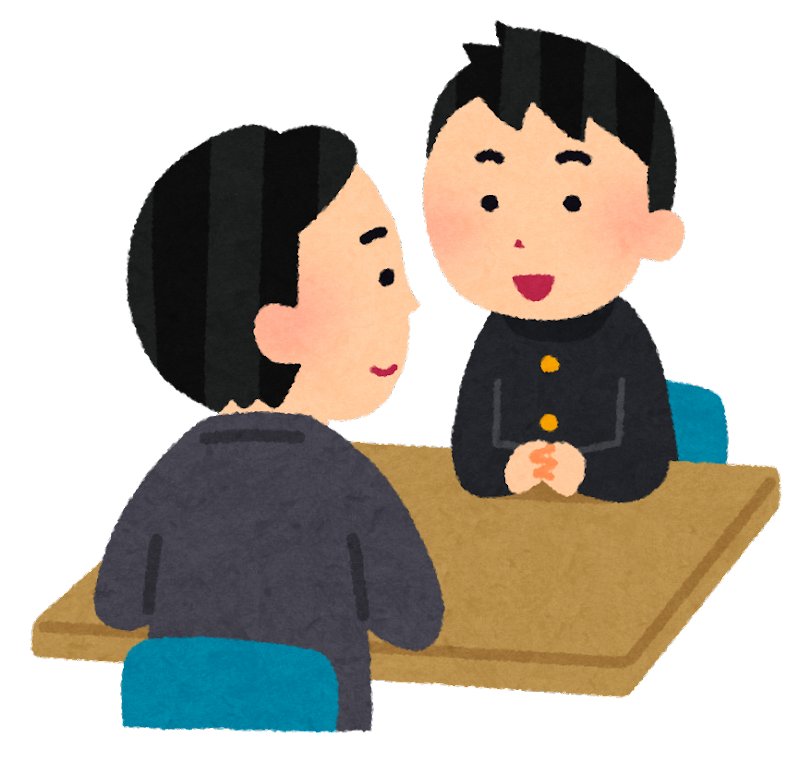 とても よいほうほうです
はなしをする　そうだんする
はずかしいことではありません
とても　ゆうきがいること
そうだんは、よわいことではありません
わーく③
あなたが　そうだんできるひとをかこう
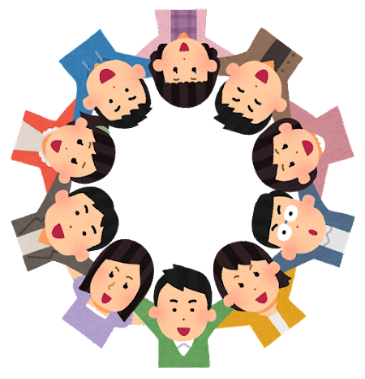 おうちのひと　せんせい
ともだち　ちいきのひと
たくさんいるよ♪
そうだんするとき、どうしたらいい？
「こまっている」
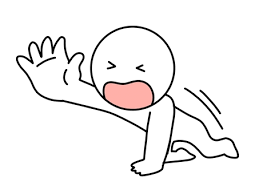 「はなしをきいてほしい」
「たすけてください」
SOS（えす・おー・えす）をだす
まとめ
①こころがもやもやするときは
　　　すきなことやおちつくことをしよう
②そうだんは たいせつなこと
③こまったときは SOSをだしてみよう
④SOSをだしたら、みんなでたすけよう